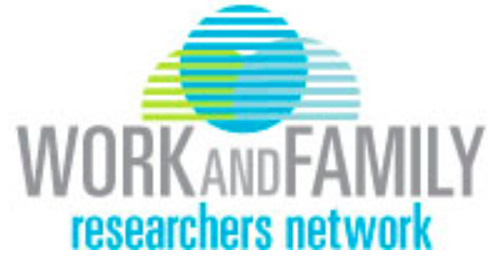 Sociocultural Contexts of the Work-Family Interface: A Call to Identify Resiliency Factors
Perceived Underemployment and Couple Relationships Among African American Parents: A Dyadic Approach
Xiaoran Sun, Susan M. McHale, & Ann C. Crouter
Department of Human Development and Family Studies
The Pennsylvania State University
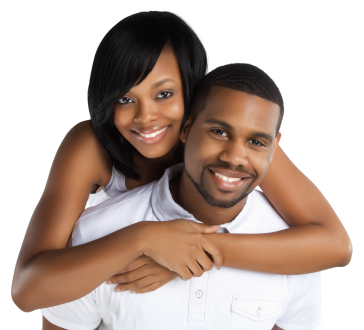 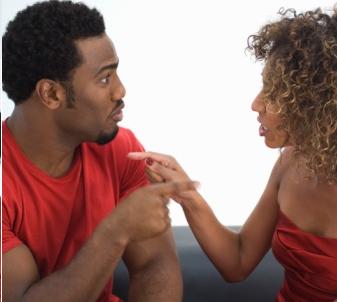 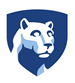 [Speaker Notes: Don’t have to talk about title change]
Background
Underemployment
Employees’ abilities and experiences > job requirements of their current employment
Prevalent within the U.S. workforce
Appear to be a stressor, linked to poorer functioning, including 
long-term career achievement
physical and mental health 
interpersonal relationship quality 
Understudied in ethnic minority groups
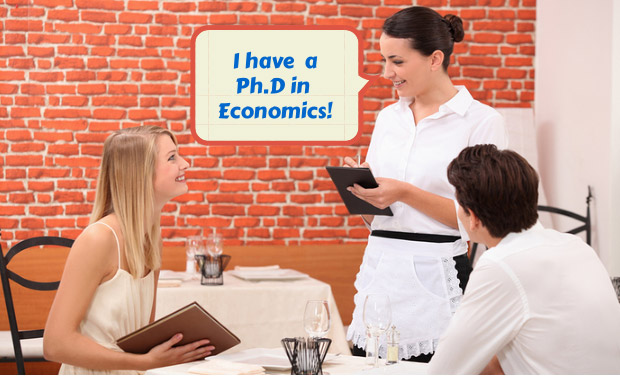 Feldman, 1996; Harari, Manapragada, & Viswesvaran, 2017; Liu & Wang, 2012
(source: Py Korry, November 2014)
[Speaker Notes: “overqualify”
Given their abilities and experiences, they deserve better jobs
Ask: would this picture offend some people?]
Background
African Americans:
Unique history in labor market
Experience poorer labor market outcomes than other ethnic/racial groups, including underemployment
Couple relationship dynamics are understudied
Low rates of marriage; low levels of marital satisfaction; High rates of divorce
Family systems perspectives:
The work context– important implications for family relationships
Research Question:
Are (and How are) African Americans’ underemployment experiences associated with their couple relationships?
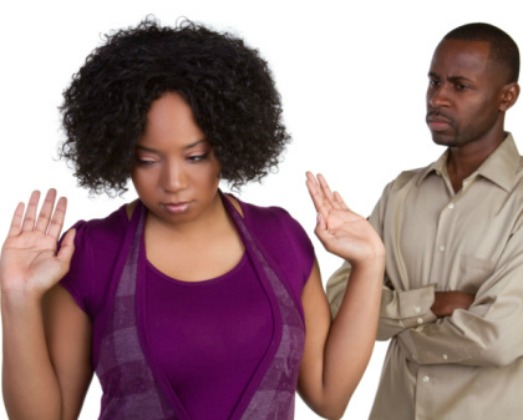 Bulanda & Brown, 2007; Slack & Jenson, 2011 ; U.S. Department of Labor, 2012
This study
Perceived underemployment
Individuals’ perceptions that their job status and work experiences required lower levels of education, skills, and experience than they had actually achieved (Feldman, 1996)
May reflect the inequalities African Americans experience in the labor market
African American parents’ couple relationships
Relational love
Coparenting satisfaction (e.g., “How satisfied are you with your partner's fundamental principles about how to bring up children (e.g., values, discipline, etc.)? ”)
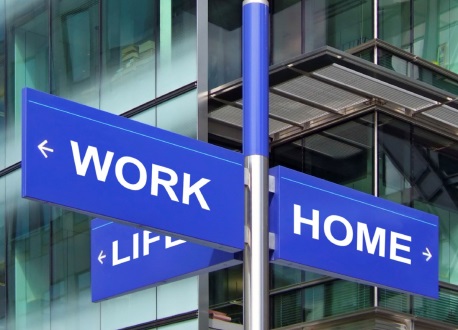 [Speaker Notes: in addition to capturing the mismatch between job outcomes and abilities, it also may reflect the inequalities African Americans experience in the labor market, more generally, with implications for their interpersonal relationship qualities 
Parents: Their couple relationships are not only important to family functioning but also have important implications for parents’ child outcomes]
Aim 1
Examine linkages between African American parents’ perceptions of underemployment and their own and their partners’ couple relationship experiences.
Aim 1
Examine linkages between African American parents’ perceptions of underemployment and their own and their partners’ couple relationship experiences.
Spillover effect
Mother Underemployment
Mother  Relationship Experiences
Father Underemployment
Father Relationship
Experiences
[Speaker Notes: From underemployment at work to couple relationship experiences at home.]
Aim 1
Examine linkages between African American parents’ perceptions of underemployment and their own and their partners’ couple relationship experiences.
Spillover effect
Mother Underemployment
Mother Relationship Experiences
Father Underemployment
Father Relationship
Experiences
Crossover effect
Westman, 2001
Aim 1
Examine linkages between African American parents’ perceptions of underemployment and their own and their partners’ couple relationship experiences.
Spillover effect
Mother Underemployment
Mother Relationship Experiences
Actor effect
Father Underemployment
Father Relationship
Experiences
Partner effect
Actor-Partner Interdependence Model (APIM; Kenny, Kashy, & Cook, 2005)
Crossover effect
[Speaker Notes: APIM: using dyadic data test spillover effect, the actor effect, and crossover effect, the partner effect, simultaneously in a same model while controlling for interdependencies within each dyad]
Aim 2
Examine individual and contextual factors that potentially moderate the underemployment-relationship linkages.
Aim 2
Examine individual and contextual factors that potentially moderate the underemployment-relationship linkages.
Theoretical Grounding: 
the vulnerability-stress-adaptation framework for couple relationships
Karney & Bradbury, 1995 ; Randall & Bodenmann, 2009 ; Riina & McHale, 2010 ; Sutton et al., 2016; Young & Schieman, 2012
[Speaker Notes: Depressive symptoms: individuals with more depressive symptoms have more negative affect and biased attribution styles that can make them more vulnerable to stressors as well as negative marital outcomes.

Within the stress-adaptation process, however, partners can empathize and support each other to mitigate negative impacts of stress on their relationships 

expressivity, a construct that encompasses a cluster of individuals’ adaptive characteristics in close relationships, such as empathy, sensitivity, and openness to emotion-related communication, and has been found to buffer the negative effect of contextual stressors on couple relationships]
Aim 2
Examine individual and contextual factors that potentially moderate the underemployment-relationship linkages.
Theoretical Grounding: 
the vulnerability-stress-adaptation framework for couple relationships
Couple relationships are influenced by the combinations of partners’ enduring vulnerabilities, stressors, and adaptive characteristics
Perceived underemployment: a stressor
Its effects on couple relationships must be understood in relation to the contexts of the other factors
Vulnerability-stress process:
Moderation by depressive symptoms (vulnerability)– exacerbate 
Stress-adaptation process:
Moderation by expressivity (adaptive, other-oriented characteristics)– mitigate
Other stressors from work– stress amplification pattern:
Work hours (demands), workplace discrimination– exacerbate
Karney & Bradbury, 1995 ; Randall & Bodenmann, 2009 ; Riina & McHale, 2010 ; Sutton et al., 2016; Young & Schieman, 2012
[Speaker Notes: Depressive symptoms: individuals with more depressive symptoms have more negative affect and biased attribution styles that can make them more vulnerable to stressors as well as negative marital outcomes.

Within the stress-adaptation process, however, partners can empathize and support each other to mitigate negative impacts of stress on their relationships 

expressivity, a construct that encompasses a cluster of individuals’ adaptive, other-oriented characteristics in close relationships, such as empathy, sensitivity, and openness to emotion-related communication, and has been found to buffer the negative effect of contextual stressors on couple relationships]
Participants
Penn State Family Relationships Project 
(co-PIs: Susan M. McHale & Ann C. Crouter; NICHD R01-HD32336)
164 African American two-parent, dual-earner families
Two annual home interviews (T1, T2), parents interviewed separately
Mean ages
mothers 40.53 (SD = 5.48); fathers 43.11 (SD = 6.96)
Education (in years)
mothers 14.81 (SD = 1.77); fathers 14.45 (SD = 2.20)
Income
mothers 37,230 (SD = 23,150); fathers 55,770 (SD = 46,120)
Occupational prestige (Nakao & Treas, 1994)
mothers: ranged from 24.30 (e.g., bill and account collectors) to 74.77 (e.g., lawyers)
fathers: ranged from 23.33 (e.g., janitors) to 74.77
[Speaker Notes: With at least two children in pre- to late-adolescence

education: somewhat college

Don’t say too much about the detailed characteristics; say as little as possible]
Measures
Perceived underemployment (T1): 
Based on Feldman’s (1996) conceptualization of underemployment
4-point, 7 items:
“Given my skills, education, and experience, I should be: in a better job; be making more money; in a more prestigious job; in a job that offers better benefits; in a job with more independence; in a job with more responsibility; in a job with more job security.”
Couple relationship experiences (T1 and T2): 
Relational love (Braiker & Kelley, 1979)
9-point, 9-item; e.g., “How close do you feel toward your partner? ”
Coparenting satisfaction (Huston, McHale, & Crouter, 1986)
4-point, 3-item; e.g., “How satisfied are you with your partner's fundamental principles about how to bring up children (e.g., values, discipline, etc.)? ”
[Speaker Notes: We measured couple relationships experiences at both Time 1 and Time 2 so that we could test the longitudinal associations between perceived underemployment at Time 1 and couple relationship experiences and Time 2 (i.e., 1 year later) while controlling for the contemperaneous associations. 

Don’t say too much on the measures]
Measures
Depressive symptoms (T1)
12-item, 4-point, CES-D (Radloff, 1977)
Other work-related stressors (T1)
Work hours
Weekly hours spent at work
Workplace discrimination
4-item, 4-point subscale of the Workplace Racial Bias Scale (Hughes & Dodge, 1997)
Expressivity (T1)
Bem Sex Role Inventory (Bem, 1974)
7-point scale, indicated how true a list of 20 expressive, stereotypically feminine adjectives applied to their personalities
e.g., Affectionate, Understanding, Tender, Sensitive
[Speaker Notes: In terms of the moderators]
Measures
Objective socioeconomic characteristics (T1)
Education
Income
Occupational prestige
[Speaker Notes: In terms of the moderators]
Analysis
APIM estimated with multilevel modeling
two-intercept, two-level models
Intercepts & coefficients estimated for mothers and fathers separately
While dyadic interdependencies were taken into account
Test whether T1 perceived underemployment predicted T2 relational love or coparenting satisfaction
Controlling for T1 love or satisfaction
Controlling for education, income, and job prestige
Main effects (actor & partner effect)
Moderations
Kenny et al., 2005
[Speaker Notes: An advantage of the two-intercept model (compared to the one-intercept) is that it allows for free estimation of covariance between mothers’ and fathers’ intercepts instead of constraining it as positive (Kenny et al., 2006]
Results: Predicting Relational Love
Actor main effects (spillover)
Mother N.S.
Father (γ = -.22, SE = .10, p = .03)
Fathers’ perceived underemployment negatively predicted their own relational love
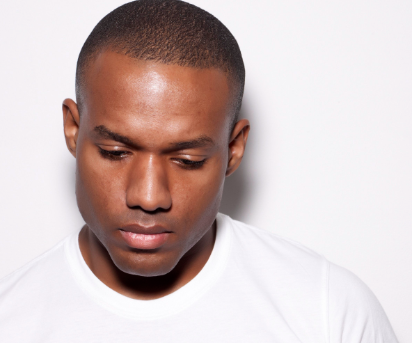 Partner main effects (crossover)
N.S. for both mothers and fathers
(source: Huffington Post)
Results: Predicting Relational Love
Moderations
Father actor perceived underemployment X depressive symptoms (γ = -.55, SE = .23, p = .01)
 Simple slopes of actor perceived underemployment: 
 Low levels of depressive symptoms: N.S.
 High levels of depressive symptoms: γ = -.45, SE = .13, p < .001
Consistent with the vulnerability-stress process
[Speaker Notes: In other words, High depressive symptoms- more vulnerable to the negative effects of perceived underemployment]
Results: Predicting Relational Love
Moderations
Mother partner perceived underemployment X  expressivity (γ = .30, SE = .13, p = .02)
 Simple slopes of partner perceived underemployment: 
 Low levels of expressivity: γ = -.37, SE = .15, p = .01
 High levels of expressivity: N.S.
Consistent with the stress-adaptation process
Expressivity: A Resiliency Factor
[Speaker Notes: In other words, mothers’ expressive, other-oriented characteristics seemed to buffer the negative effects of their partners’ underemployment on their relational love
And we can see African American women’s expressivity as a resiliency factor against adversity in their partners’work experiences]
Results: Predicting Relational Love
Moderations
Mother actor perceived underemployment X  work hours (γ = -.02, SE = .01, p = .02)
 Simple slopes of actor perceived underemployment: 
 Fewer hours: γ = .35, SE = .14, p = .01
 longer hours: N.S.
Inconsistent with the stress amplification tenet
Fewer work hours (Mean -1*SD = 21.21 hours/week ) seemed to protect mothers from potential negative effects of perceived underemployment
[Speaker Notes: Fewer hours: positive effects
Part-time
For women, underemployment experiences due to part-time work may not be a stressor, but instead, may be beneficial for their marital relationships—at least when their husbands also are employed, as was the case in this sample.]
Results: Predicting Coparenting Satisfaction
Actor main effects (spillover)
Mother N.S.
Father (γ = -.37, SE = .13, p = .01)
Fathers’ perceived underemployment negatively predicted their own coparenting satisfaction
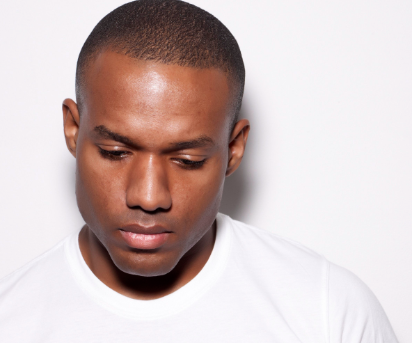 Partner main effects (crossover)
N.S. for both mothers and fathers
(source: Huffinton Post)
[Speaker Notes: Father actor effect- no moderations]
Results: Predicting Coparenting Satisfaction
Moderations
Mother partner perceived underemployment X  expressivity (γ = .42, SE = .19, p = .02)
 Simple slopes of partner perceived underemployment: 
 Low levels of expressivity: γ = -.45, SE = .21, p = .03
 High levels of expressivity: N.S.
Consistent with the stress-adaptation process
Expressivity: A Resiliency Factor
[Speaker Notes: Similar to what has been found in the relational love model]
Results: Predicting Coparenting Satisfaction
Moderations
Mother actor perceived underemployment X  expressivity (γ = -.56, SE = .20, p = .01)
 Simple slopes of actor perceived underemployment: 
 Low levels of expressivity: N.S.
 High levels of expressivity: γ = -.56, SE = .20, p = .01
Expressive, other-oriented characteristics seemed to become vulnerabilities when the stress was from mothers’ own underemployment experiences
[Speaker Notes: However, when it came to mothers’ own perceived underemployment, the pattern was opposite]
Discussion
Experiences of underemployment: An important work-related context for African American couple relationships
Spillover & crossover effects for fathers and mothers
Moderations by vulnerabilities, other stressors, and adaptive characteristics
Specifically, mothers’ expressivity: 
an adaptive, resiliency factor in the context of their partners’ underemployment
But seemed to be a vulnerability in the context of their own underemployment
[Speaker Notes: Resiliency factors need to be considered and examined in specific contexts]
Discussion
Method: Dyadic approach
APIM
Dyad as the unit of analysis
Implications for intervention
Targeted intervention on underemployment:
Men with more depressive symptoms
Women with more expressive, other-oriented characteristics
Men’s wives with less expressive, other-oriented characteristics
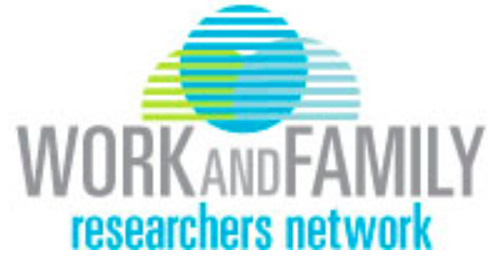 Sociocultural Contexts of the Work-Family Interface: A Call to Identify Resiliency Factors
Thanks!

Questions & Suggestions
xbs5014@psu.edu
Acknowledgement to:
Eunice Kennedy Shriver National Institute of Child Health and Human Development (Grant R01-HD32336)
The National Science Foundation 
(IGERT Grant DGE-1144860, Big Data Social Science)